Staphylococcus
Classification
Kingdom:  Bacteria
Phylum: Firmicutes
Class: Bacilli
Order: Bacillales
Family: Staphylococcaceae
Genus: Staphylococcus        Rosenbach 1884
Organism
Stapyl (greek word) – bunch of grapes
Gram positive cocci arranged in grape like clusters
Non-sporulating
Colonies on TSA are small, creamy and golden colored
Colonies on MSA are yellow and turns the media yellow
Trypticase Soya Agar
Mannitol Salt Agar
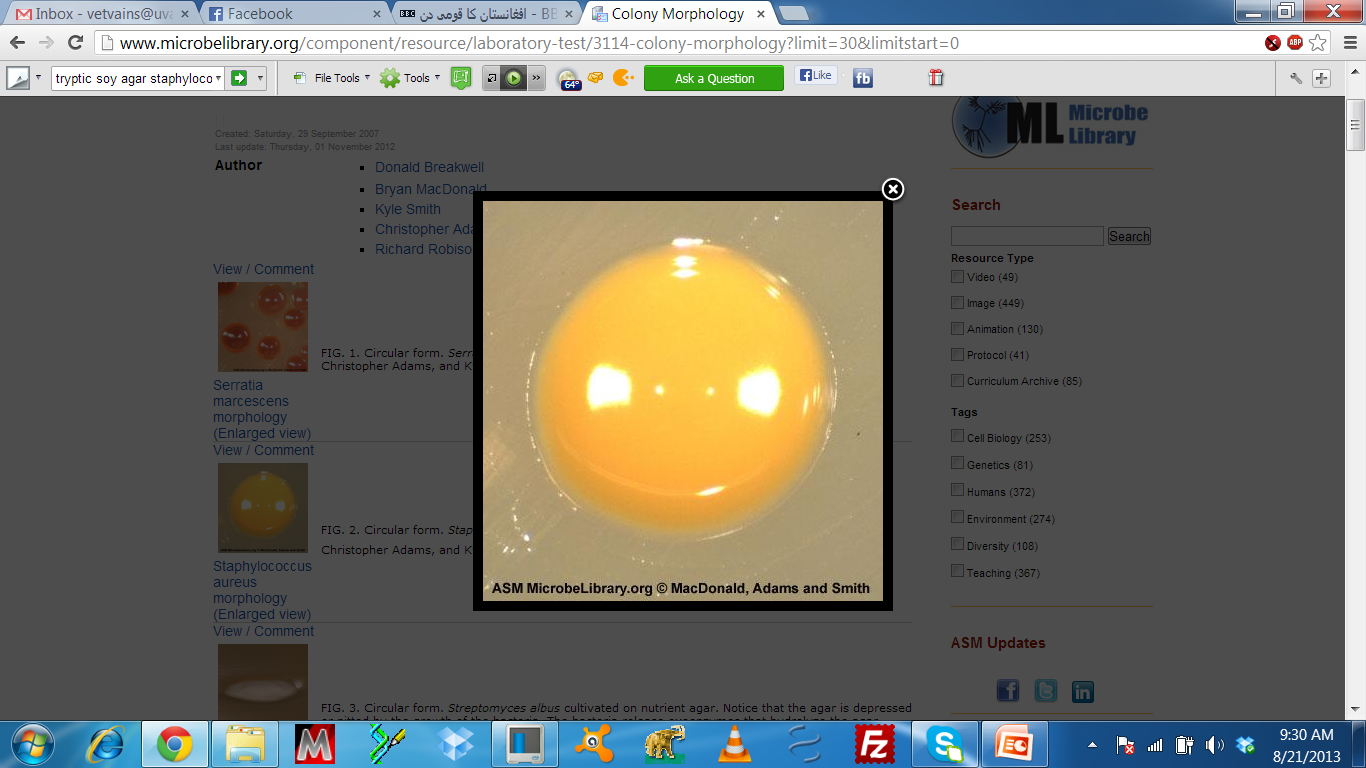 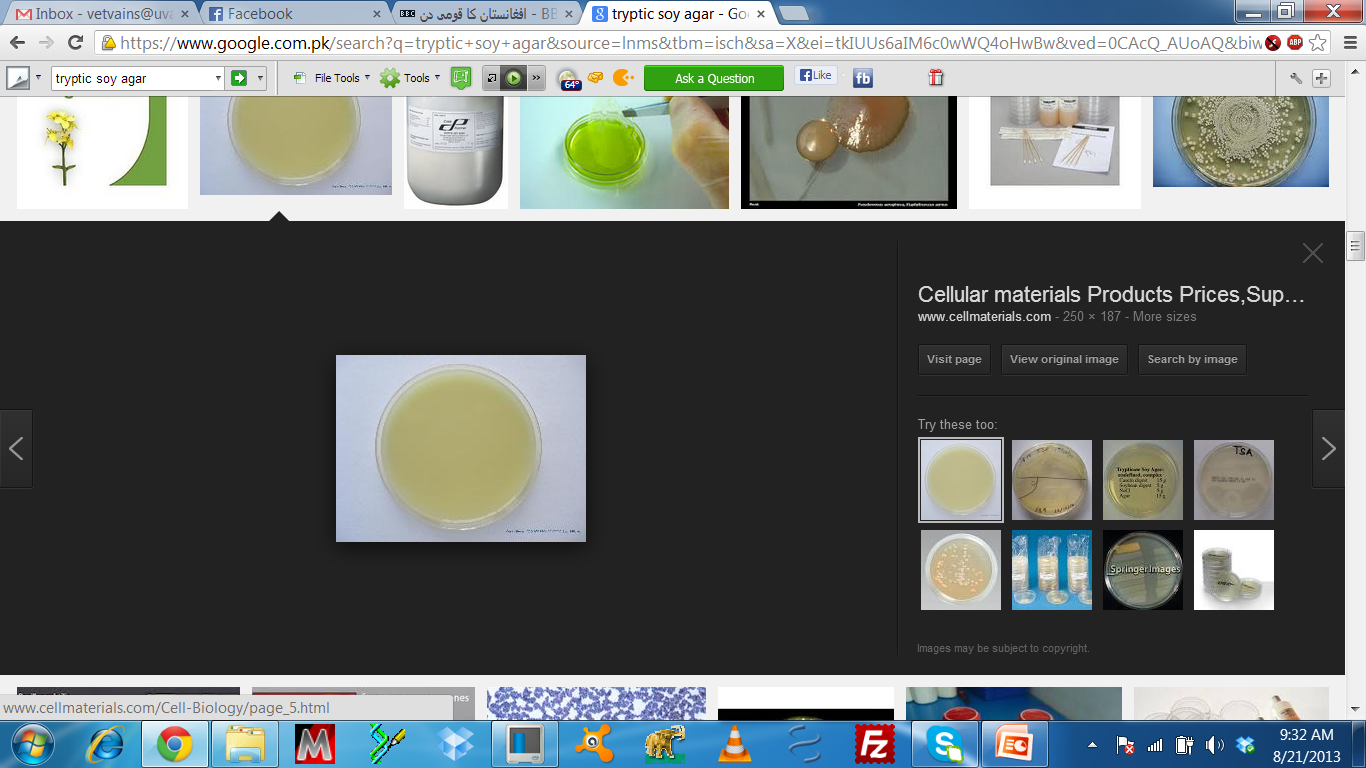 Staphylococcus aureus?
Common - found on the skin and in the noses of up to 25% of healthy people and animals 
Gastro-enteritis
Food poisoning is not caused by the organism but by the toxin that the organism secretes
Most common form of food poisoning in the US
Gastro-enteritis
VOMITING
Toxin works on the vomiting control center of the brain (area postrema) and leads to reversal of peristalsis and vomiting

DIARRHEA
Enterotoxin elicits a strong immune response in the region where the toxin is most concentrated.  Immune response causes a loss of brush borders in intestinal epithelial cells; these cells cannot absorb water from the gut.
Persistency in nature
Relatively heat resistant; toxins are not destroyed even by cooking at 100 celsius
Resistant to high concentrations of salt
Can survive long periods on dry objects
Source
Contact with food workers who carry the bacteria or through contaminated milk and cheeses - most common way for food contamination
Foods that are made by hand and require no cooking are at highest risk of contamination with Staphylococcus aureus and subsequent toxin production
Some examples of foods that have caused staphylococcal food poisoning are sliced meat, puddings, some pastries and sandwiches
Symptoms
Toxins are fast acting - sometimes cause illness in as little as 30 minutes
Symptoms usually develop within one to six hours after eating contaminated food
Patients typically experience several of the following: nausea, vomiting, stomach cramps, and diarrhea 
The illness is usually mild and most patients recover after one to three days
In a small minority of patients the illness may be more severe.
Diagnosis
In all pus forming lesions 
Gram stain and culture of pus
In all systemic infections
Blood culture
In infections of other tissues
Culture of relevant tissue or exudate
Diagnosis
Diagnosis of staphylococcal food poisoning in an individual is generally based only on the signs and symptoms of the patient or empirical treatment
Testing for the toxin-producing bacteria or the toxin is not usually done in individual patients
Testing is usually reserved for outbreaks involving several persons. 
Suitable clinical samples
Stool or vomit
Toxin can be detected in food items
Prevention
Wash hands and under fingernails vigorously with soap and water before handling and preparing food. 
Do not prepare food if you have a nose or eye infection. 
Do not prepare or serve food for others if you have wounds or skin infections on your hands or wrists. 
Keep kitchens and food-serving areas clean and sanitized. 
If food is to be stored longer than two hours, keep hot foods hot (over 140°F) and cold foods cold (40°F or under). 
Store cooked food in a wide, shallow container and refrigerate as soon as possible.